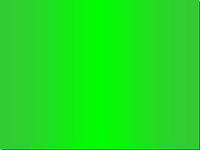 Всероссийский фестиваль передового педагогического опыта
"Современные методы и приемы обучения"
Государственное  бюджетное образовательное учреждение
         дополнительного образования детей Петродворцового района
      Санкт-Петербурга Дом детского творчества 
«Ораниенбаум»
Современные педагогические технологии обучения в системе дополнительного образования детей
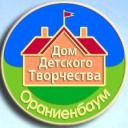 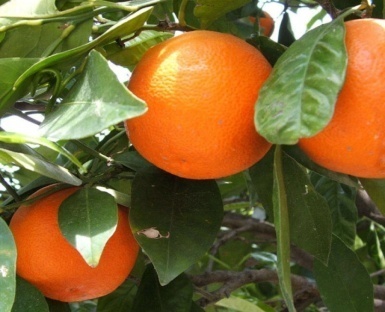 Автор презентации:
Михайловская 
Светлана Александровна
Заведующий методическим отделом, методист
Электронное периодическое издание НАУКОГРАД
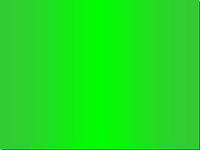 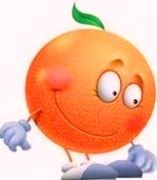 «Учитель живёт до тех пор,
 пока учится, 
как только он перестает учиться, 
в нём умирает учитель».
 
                                                     (К.Д.Ушинский)
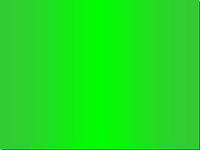 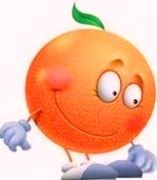 Образование  в РФ - единый целенаправленный процесс воспитания и обучения, являющийся общественно значимым благом и осуществляемый в интересах человека, семьи, общества и государства.
 Дополнительное образование -
направлено на всестороннее удовлетворение образовательных потребностей человека в интеллектуальном, духовно-нравственном,
физическом и (или) профессиональном совершенствовании.
                    Закон РФ «Об образовании в РФ»
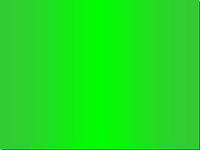 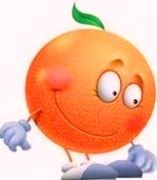 Сфера дополнительного образования детей
Отсутствие в УДОД  жесткой регламентации  
   деятельности.
 Гуманистические взаимоотношения  
   участников добровольных объединений детей и
   взрослых.
 Комфортность условий для творческого и 
   индивидуального развития детей.
 Адаптация их интересов  к любой сфере 
  человеческой жизни.
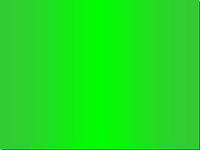 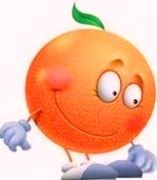 Понятие     «педагогическая технология»
«Технология» - от греческих «techno» - искусство, мастерство, умение и «logos» - наука, закон, т. е. наука о  мастерстве.
Педагогическая технология – совокупность психолого-педагогических установок, определяющих специальный набор 
и компоновку форм, методов, способов, приемов обучения, воспитательных средств; она есть организационно-методический инструментарий педагогического процесса (Б.Т. Лихачев).
Педагогические технологии  в  УДОД – необходимое условие эффективности инновационной  деятельности.
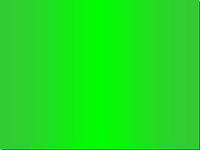 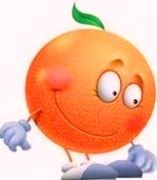 Определение  
«педагогическая технология»
Педагогическая технология – система функционирования всех компонентов педагогического процесса, построенная на научной основе, запрограммированная во времени и в пространстве и приводящая к намеченным результатам. (Г.К. Селевко)
Педагогическая технология – продуманная во всех деталях модель педагогической деятельности по проектированию, организации и проведению учебного процесса с безусловным обеспечением комфортных условий для обучающихся и учителя.(В.М. Монахов)
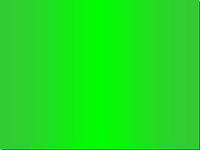 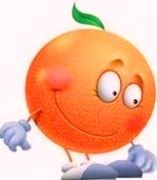 Понятие «технология обучения»
Технология  обучения  - способ реализации содержания обучения, предусмотренного учебными программами, представляющий систему форм, методов и средств обучения, обеспечивающую наиболее эффективное достижение  проставленных целей.
Технология обучения - системная категория, структурными составляющими которой являются:
 цели обучения;
 содержание обучения;
 средства педагогического взаимодействия;
 организация учебного процесса;
 ученик, учитель;
 результат деятельности.
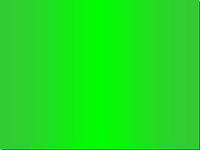 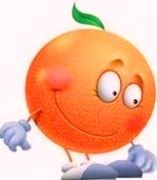 Технологические компоненты учебно-воспитательного
процесса в УДОД
Формы организации обучения и воспитания  - 
   внешняя сторона организации педагогического процесса. 
 Методы (от греч. Methods – путь, способ продвижения к 
   истине) – упорядоченный способ взаимосвязанной 
   деятельности педагога и учащихся по достижению 
   определенных учебно-воспитательных целей. 
 Средства обучения и воспитания  - источники 
   получения знаний и формирования умений; различные
   орудия труда, предметы культуры, включенные в 
   учебно-познавательную деятельность.
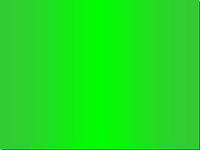 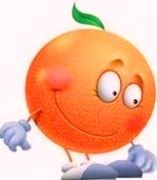 Методы обучения
По источнику знаний:
 словесный - рассказ, беседа, лекция , инструктаж;
 наглядный - показ, демонстрация, иллюстрация;
 практический - упражнения, практическая работа.
По характеру взаимной деятельности педагога и учащихся:
 объяснительно-иллюстративный метод; 
 репродуктивный метод;
 метод проблемного изложения; 
 частично-поисковый или эвристический метод; 
 исследовательский метод;
 интеграционный.
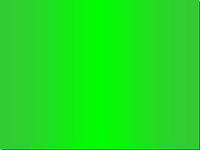 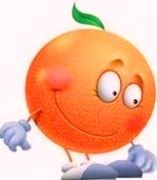 Формы организации педагогического процесса
Индивидуальные – индивидуальный 
   образовательный маршрут учащегося.

 Групповые – объединение, студия, ансамбль,
   секция, мастерская, театр, временная группа, кружок.

 Массовые – праздники, концерты, собрания, 
   конференции, лекции и др.
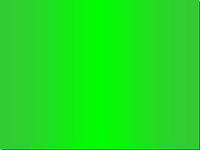 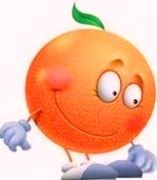 Необходимость технологического
              подхода в обучении
Для педагога:
Для учащихся:
четкое определение 
   конечной цели;
 технологическая 
   цепочка педагогических
   действий;
 разработанность 
   инструментария   
   диагностики.
вовлечение каждого в 
   активный познавательный  
   процесс;
 применение знаний на 
   практике; 
 доступ к необходимой 
   информации;
 общение и сотрудничество не
   только с педагогом , но и со 
   сверстниками;
 постоянное испытание своих 
   сил для преодоления 
   возникающих проблем.
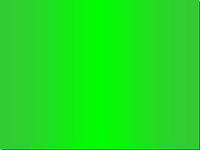 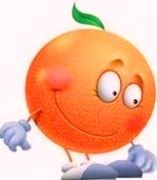 Аспекты 
педагогических технологий
Научный  - часть педагогической науки, изучающая и разрабатывающая цели, содержание и методы обучения и проектирующая педагогические процессы.

 Процессуальный - описание (алгоритм) процесса, совокупность целей, содержания, методов и средств достижения планируемых результатов обучения.

 Деятельностный - осуществление технологического (педагогического) процесса, функционирование всех личностных, инструментальных и методологических педагогических средств.
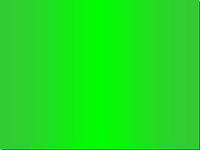 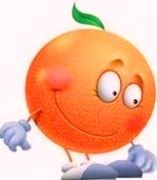 Основные идеи технологии
Технология предусматривает взаимосвязанную деятельность
   педагога и обучающихся на договорной основе с учетом 
   принципов индивидуализации и дифференциации, 
   оптимальной реализации человеческих и технических 
   возможностей, диалогического общения.

 Элементы педагогической технологии должны быть 
   воспроизводимы любым педагогом и должны гарантировать 
   достижение планируемых результатов всеми обучающимися.

 Педагогическая технология диагностируема: 
   содержит критерии, показатели и инструментарий измерения
   результатов деятельности (В.В. Пикан).
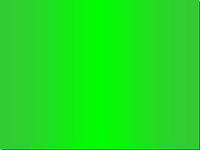 Группы 
педагогических технологий
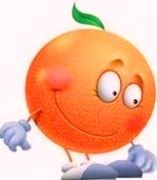 I группа - личностно-ориентированные технологии, главная установка которых - уникальность, целостность личности, способной на осознанный выбор в разнообразных жизненных ситуациях. Это - технологии сотрудничества, коллективной творческой деятельности, игровые, клубные и другие.

II группа - это технологии управления познавательным
процессом. В их основе - четкая дозировка учебного
материала, его постепенное усвоение, поэтапный контроль и оценивание. Это блочно-модульные, проблемно-модульные,
развивающие, а также многие программированные,
информационные технологии (В.Ф.Шаталов, П.М.Эрдниев, В.И. Давыдов).
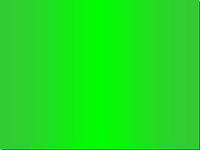 Группы 
педагогических технологий
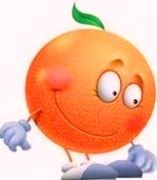 III группа - технологии «свободного воспитания». 
В их   основе лежит проектирование образовательного процесса «от ребенка», от его способностей, потребностей и мотивов. Задача педагога состоит в создании условий, среды, обеспечения для развития и обучения ребенка, доверие к его личному опыту, потенциальным возможностям. Это гуманно-личностное обучение, «ненаправленное» обучение, семейная школа
( А.С. Белкин, др.). 
IV группа - технологии, преодолевающие формализм школы.     В их основе лежат идеи критики нормирования и формализма содержания обучения, режима дня, власти педагога, классной формы селекции детей по возрасту и т.п. Это дистанционное и концентрированное обучение, парковая технология и др.
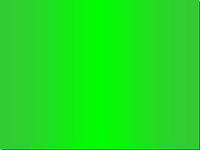 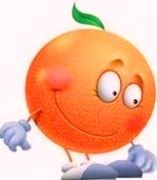 Педагогические технологии 
по сфере применения
Универсальные - пригодные для 
     преподавания почти любого предмета.

   Ограниченные - пригодные для 
     преподавания нескольких предметов.

   Специфические - пригодные для 
     преподавания одного – двух предметов.
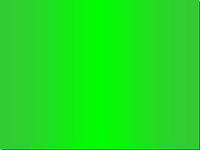 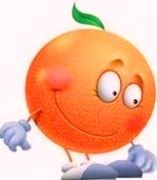 Этапы педагогической технологии
Предварительная диагностика уровня усвоения материала.
Организация деятельности учащихся по освоению и закреплению нового учебного материала.
Контроль качества усвоения  материала.
Выбор методов и приемов дополнительной работы с группой учащихся.
Диагностика причин отставания. 
Выбор методики, снимающей пробелы в знаниях и опыте учащихся.
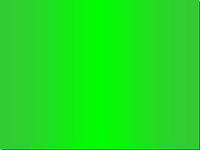 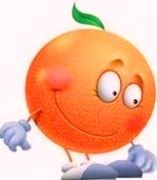 Критерии     образовательных технологий
Концептуальность.
   Системность. 
   Управляемость (мониторинг).
   Эффективность.
   Воспроизводимость.
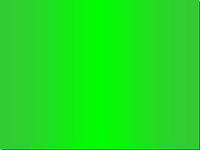 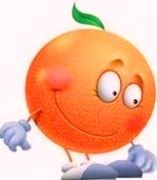 Педагогические технологии в УДОД
Технология личностно-ориентированного обучения.
 Технология индивидуализации обучения (адаптивная).
 Групповые педагогические технологии.
 Технология коллективной творческой деятельности .
 Технология исследовательского (проблемного) обучения.
 Игровые технологии.
 Здоровьесберегающие технологии.
 Информационно-компьютерные технологии.
 Технология развивающего обучения.
 Проектная технология.
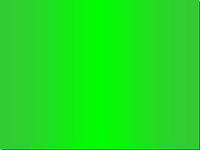 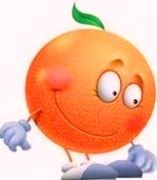 Педагогическая инновация -  (нововведение)
Целенаправленное изменение,  вносящее в  
   образовательную  среду стабильные элементы 
   (новшества),  улучшающие  характеристики 
   отдельных  частей, компонентов  и   самой 
   образовательной  системы в  целом.
 Процесс  освоения   новшества   (нового средства, 
   метода,   методики,   технологии, программы и т.п.). 
 Поиск  идеальных  методик  и программ, их 
   внедрение в  образовательный  процесс  и  их 
   творческое  переосмысление.
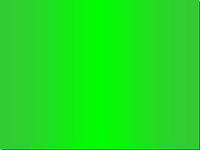 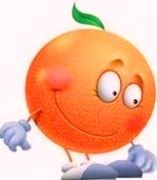 Инновационные технологии
              предполагают:
повышение уровня мотивации к учебному труду;
 формирование высокого уровня развития обучающихся на
   основе включения их в постоянно усложняющуюся
   деятельность;
 постоянное повторение, систематизация знаний, 
   проговаривание вместе с педагогом;
 воспитание чувства собственного достоинства, 
   самоутверждения через результаты в учёбе;
 в основе - дифференциальный подход;
 хорошее знание теоретического материала как основы 
   успешности обучения , любая задача – это кусок теории;
 создание проблемной ситуации, «уход в сторону», 
   использование вспомогательных вопросов;
 работу с одарёнными детьми.
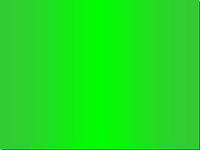 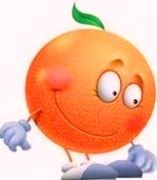 Технология личностно-ориентированного обучения
Сочетает обучение (нормативно-сообразная деятельность 
 общества) и учение (индивидуальная деятельность ребенка).
Цель технологии личностно-ориентированного обучения – максимальное развитие (а не формирование заранее заданных) индивидуальных познавательных способностей ребенка на основе использования имеющегося у него опыта жизнедеятельности.
Содержание, методы и приемы технологии личностно-ориентированного обучения направлены, прежде всего, на то, чтобы раскрыть и использовать субъективный опыт каждого учащегося, помочь становлению личности путем организации познавательной деятельности.
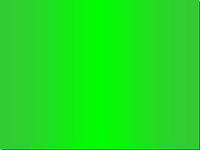 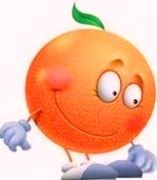 Личностно-ориентированные технологии
Ставят в центр всей образовательной системы личность ребенка, следовательно, методическую основу этой технологии составляют дифференциация и индивидуализация обучения.
Варианты дифференциации:
 комплектование учебных групп однородного состава;
 внутригрупповая дифференциация для разделения по 
   уровням познавательного интереса;
 профильное обучение в старших группах на основе 
   диагностики, самопознания и рекомендаций детей и 
   родителей.
Индивидуализация обучения – выбор и использование в организации учебного процесса  способов, приемов, темпов обучения, обусловленных индивидуальными особенностями учащихся.
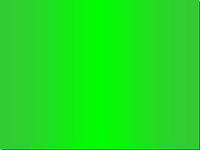 Технология индивидуализации 
     обучения (адаптивная) - технология обучения, 
при которой индивидуальный подход и индивидуальная форма обучения являются приоритетными (Инге Унт, В.Д. Шадриков). Индивидуальный подход как принцип обучения осуществляется в определенной мере во многих технологиях, поэтому ее считают проникающей технологией.
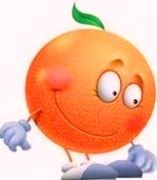 Индивидуализация обучения осуществляется  со стороны самого учащегося, потому что он идет заниматься в то направление, которое ему интересно.
Индивидуальное обучение позволяет адаптировать содержание, методы, формы, темпы  обучения к индивидуальным особенностям каждого учащегося, следить за его продвижением в обучении, вносить необходимую коррекцию. Это позволяет учащемуся работать экономно, контролировать свои затраты, что гарантирует успех в обучении.
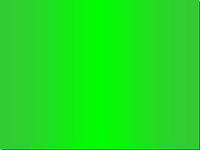 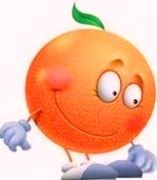 Групповые технологии 
      Групповые технологии предполагают организацию совместных действий, коммуникацию, общение, взаимопонимание, взаимопомощь, взаимокоррекцию.
Разновидности групповых технологий:
 групповой опрос;
 учебная встреча;
 дискуссия;
 нетрадиционные занятия (конференция, путешествие,
   интегрированные занятия и др.).
Особенности групповых технологий:
 учебная группа делится на подгруппы для решения и
   выполнения конкретных задач;
 виден вклад каждого ученика в выполнении задания;
 состав группы может меняться в зависимости от цели
  деятельности.
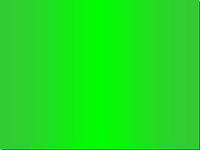 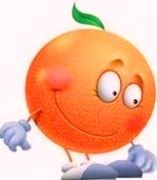 Групповые технологии 
     Уровни коллективной деятельности в группе:
 одновременная работа со всей группой;
 работа в парах;
 групповая работа на принципах дифференциации.
   Функции педагога:
 контролирует; 
 отвечает на вопросы;
 регулирует споры; 
 оказывает помощь. 
Обучение осуществляется путем общения в динамических группах, когда каждый учит каждого. Работа в парах сменного состава позволяет развивать у учащихся самостоятельность и коммуникативность.
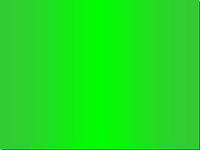 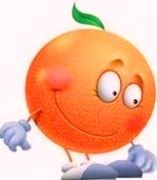 Технология коллективной творческой деятельности
Совместная деятельность детей и взрослых, при которой все члены коллектива участвуют в:
 планировании;
 подготовке;
 осуществлении;
 анализе  любого  дела.
Мотив деятельности детей  - стремление к самовыражению и самоусовершенствованию.
Формы  КТД:
 трудовые дела;
 познавательные дела;
 художественные дела;
 спортивные дела.
Принципы организации:
 состязательность;
 игра;
 импровизация.
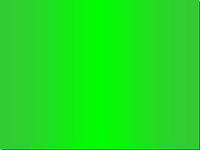 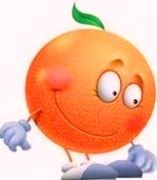 Технология коллективной творческой деятельности
Основной метод обучения – диалог, речевое общение равноправных партнеров. 
Главная методическая особенность – субъектная позиция личности.
Оценивание результатов:
похвала за инициативу;
 публикация работы;
 выставка;
 награждение;
 присвоение звания и др.;
 разработка специальных творческих  книжек, где
   отмечаются достижения и успехи.
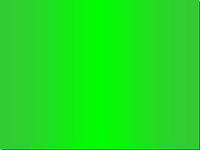 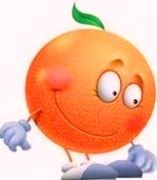 Технология исследовательского (проблемного) обучения
Проблемная ситуация - осознанное учеником затруднение, пути преодоления которого требуют поиска новых знаний, новых способов действий.
Этапы построения занятия:
 актуализация опорных знаний;
 создание проблемной ситуации;
 постановка учебной проблемы;
 построение проблемной задачи;
 решение проблемы (выдвижение  
   и доказательство гипотез);
 анализ возможных последствий;
 проверка правильности решения 
   и повторение.
Уровни проблемности:
 проблемное изложение учебного материала;
 частично–поисковая деятельность (эвристический диалог);
 самостоятельная исследовательская работа.
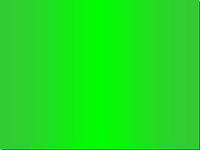 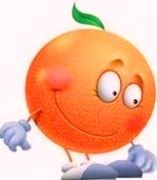 Технология исследовательского (проблемного) обучения
Особенность технологии  - «обучение через открытие»: 
ребенок должен сам открыть явление, закон, закономерность, свойства, способ решения задачи, найти ответ на неизвестный ему вопрос, опираясь в своей деятельности  на инструменты познания, при этом строить гипотезы, проверять их и 
находить путь к верному решению.
«+»: достижение высокого уровня умственного развития учащихся; стимулирование внутренней мотивации учения; прочное усвоение изученного; формирование убеждений; овладение первичными навыками исследовательской деятельности.
«-»: большие затраты времени; слабая управляемость познавательной деятельностью учащихся.
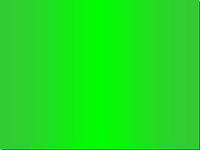 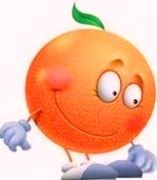 Игровые технологии
Игровая технология – технология обучения, в основе которой лежит взаимосвязь имитационного моделирования и ролевого поведения участников игры в процессе решения учебных задач достаточно высокого уровня проблемности.
Цели образования игровых технологий:
 дидактические: расширение кругозора, применение ЗУН 
   на практике, развитие определенных умений и навыков;
 воспитательные: воспитание самостоятельности, 
   сотрудничества, общительности, коммуникативности;
 развивающие: развитие качеств и структур личности;
 социальные: приобщение к нормам и ценностям общества,
   адаптация к условиям среды.
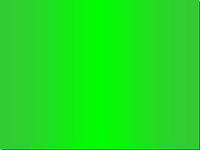 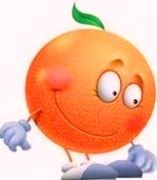 Игровые технологии
Педагогическая игра - активизирует и интенсифицирует деятельность учащихся , направленную на усвоение общественного опыта.
Классификации педагогических игр:
 по видам деятельности (физические, интеллектуальные
   (умственные),трудовые, социальные, психологические);
 по характеру педагогического процесса (обучающие,
   тренировочные, познавательные, контролирующие, 
   развивающие, репродуктивные, обобщающие, творческие,  
   коммуникативные, социализирующие, диагностические);
 по игровой методике (сюжетные, ролевые, деловые, 
   имитационные и др.);
 по игровой среде (с предметом и без предметов, 
   настольные, комнатные, уличные, компьютерные и др.).
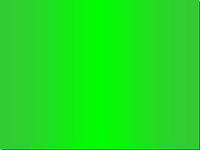 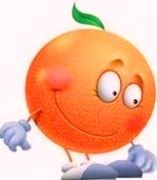 Игровые технологии
Этапы игровой технологии: 
 определение темы, целей, задач игровой технологии;
 определение структуры игровой технологии;
 подготовка сценария;
 ознакомление с исходной информацией;
 подготовка учащихся к игре (анализ литературы,
  распределение ролевых функций);
 проведение игры;
 анализ результатов игры учащимися;
 подведение итогов игры педагогом.
Основные принципы игровых технологий:
 природо- и культуросообразность;
 умение моделировать, драматизировать;
 свобода деятельности;
 эмоциональная приподнятость;
 равноправие.
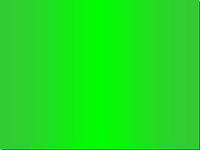 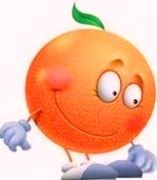 Здоровьесберегающие технологии
Условия обучения (отсутствие стресса, адекватность 
   требований, адекватность методик обучения и воспитания).
 Рациональная организация образовательного процесса 
   (в соответствии с возрастными, половыми, 
   индивидуальными особенностями и гигиеническими 
   требованиями).
 Соответствие учебной и физической нагрузки возрастными
   возможностям ребенка.
 Необходимый, достаточный и рационально организованный
   двигательный режим.
 Создание благоприятного эмоционально-психологического 
   климата.
 Использование  данных мониторинга состояния здоровья
   учащихся.
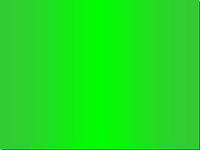 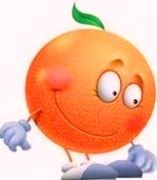 Здоровьесберегающие технологии
Здоровьесберегающие (профилактические прививки, 
   обеспечение двигательной активности, витаминизация, 
   организация здорового питания).
 Оздоровительные (физическая подготовка, физиотерапия, 
   аромотерапия, закаливание, гимнастика, массаж, 
   фитотерапия, арттерапия).
 Технологии обучения здоровью (включение 
   соответствующих тем в предметы общеобразовательного 
   цикла).
 Воспитание культуры здоровья (факультативные
   занятия по развитию личности обучающихся, 
   внеклассные и внешкольные мероприятия, фестивали,   
   конкурсы).
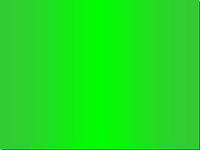 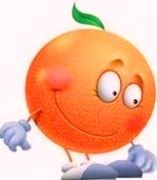 Здоровьесберегающие технологии
Организация учебной деятельности:  
 строгая дозировка учебной нагрузки; 
 построение занятия с учетом работоспособности учащихся;       
 соблюдение гигиенических требований (свежий воздух,
  оптимальный тепловой режим, хорошая освещенность
  чистота);  
 благоприятный эмоциональный настрой;  
 проведение физкультминуток и динамических пауз на занятиях.
Физкультминутки.
 Массаж биологически активных точек.
 Интенсивность умственной деятельности
   учащихся в ходе занятия.
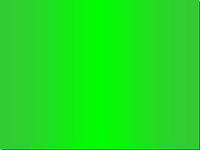 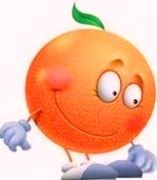 Эффективность использования здоровьесберегающих технологий
Чередование видов деятельности, поз, видов преподавания и проведения физкультминуток, наличие эмоциональных разрядок предупреждает момент наступления усталости и утомляемости, повышает мотивацию к учебной деятельности, создает благоприятный психологический фон на занятии, формирует культуру здоровья.
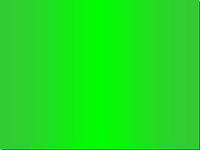 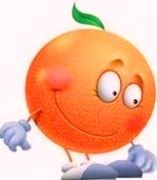 Информационно-компьютерные технологии
Инновации для образования - программное обеспечение, интерактивные электронные доски ,проекты модернизации, педагогические технологии с использованием компьютеров и т.д.
Информационные технологии -  технологии, использующие специальные технические информационные средства (ЭВМ, аудио-, кино-, видео-).
Компьютерные (информационные) технологии обучения - это процессы подготовки и передачи информации обучаемому, средством осуществления которых является компьютер.
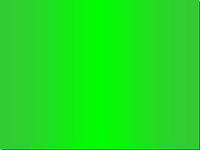 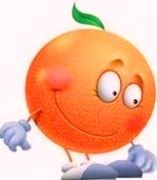 Информационно-компьютерные технологии
Использование в работе ЭОР и ЦОР.
 Использование интерактивной доски.
 Работа с Интернет-ресурсами.
 Создание собственного цифрового  образовательного пространства.
 Создание собственной мультимедийной  
   библиотеки.
 Проведение, организация конференций.
 Создание интерактивных залов для проведения дистанционных диспутов, конференций и т.д.
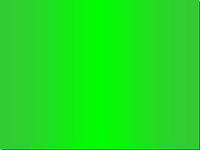 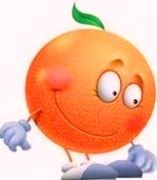 Информационно-компьютерные технологии
Компьютер в функции педагога:
 источник учебной информации (частично или полностью
   заменяющий учителя и книгу);
 наглядное пособие (качественно нового уровня с 
   возможностями мультимедиа и телекоммуникации);
 индивидуальное информационное пространство; тренажер;
 средство диагностики и контроля.
Компьютер, как  рабочий инструмент:
 средство подготовки текстов, их хранения;
 текстовый редактор;
 графический редактор;
 вычислительная машина больших возможностей 
  (с оформлением результатов в различном виде);
 средство моделирования.
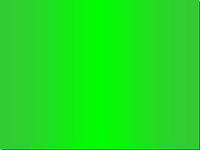 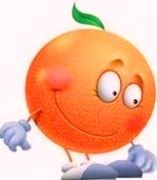 Технология развивающего обучения
Система учебных приемов, способствующих развитию личности учащихся:
 перенос усвоенных приемов с обучающей задачи на новую;
 поиск новых приёмов учебной работы;
 управление своей учебной деятельности;
 приемы обобщения.
Проблемное изложение учебного
   материала.
 Частично-поисковая деятельность.
 Самостоятельная проектная 
   исследовательская   деятельность.
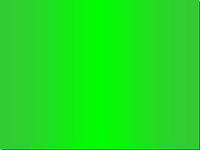 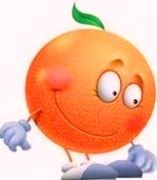 Проектная технология
Проект - специально организованный педагогом и самостоятельно выполненный детьми на основе субъективного целеполагания комплекс действий, завершающийся созданием продукта, состоящего из:
 объекта труда, изготовленного в процессе проектирования;
 его преставления в рамках устной или письменной 
   презентации.
Метод проектов  - технология  обучения, при которой учащиеся приобретают знания, умения и навыки, а также компетентности, компетенции и метапрофессиональные качества в процессе конструирования, планирования и выполнения постепенно усложняющихся практических заданий - проектов.
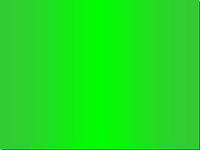 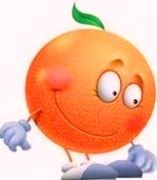 Технология учебного проектирования
Этапы учебного проекта:
 Выбор темы и участников проекта. 
 Определение проблемы проекта (мозговой 
   штурм).
 Распределение задач, обозначение критериев
   оценки проекта. 
 Самостоятельная работа над проектом.
 Защита и оппонирование проекта.
 Подведение итогов.
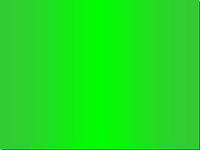 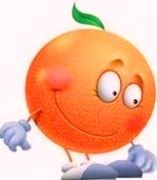 Виды проектов
По характеру результата:
Информационный и исследовательский проект.
 Обзорный проект.
 Проекты-инсценировки, или организационные проекты.
 Продукционный проект
По форме:
 Видеофильм.
 Рекламный ролик.
 Телепрограмма.
 Интервью со знаменитыми людьми. 
 Журнальный репортаж.
 Рок-опера и т. д.
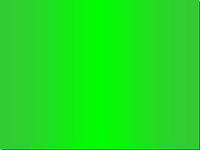 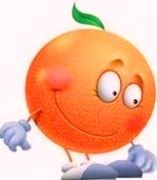 Классификация  проектов
По количеству учащихся: индивидуальные, парные,
   групповые.
 По характеру поисковой деятельности: 
   исследовательские, творческие, информационные.
 По дисциплинарной сфере: монопредметные, 
   межпредметные, надпредметные.
 По продолжительности: краткосрочные, 
   среднесрочные, долгосрочные.
 По координации: прямое или скрытое педагогическое
   управление.
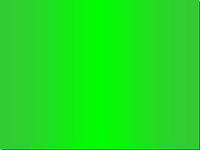 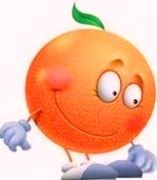 Формы презентации результата проекта
Реферат.                            
 Творческая работа(концерт, выставка, спектакль).                       
 Доклад. 
 Эссе.
 Статьи и тезисы.
 Стендовый доклад.
 Презентация проекта.
 Рекомендации.
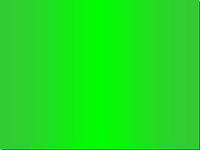 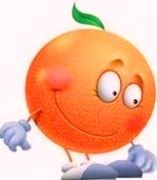 Заключение
Современные  педагогические технологии  
обучения в системе дополнительного образования детей позволяют выбирать наиболее эффективные способы и приемы организации деятельности детей и создавать максимально комфортные условия для их общения, активности и саморазвития. 
Использование педагогических технологий 
при организации деятельности учреждения дополнительного образования детей способствуют развитию таких личностных новообразований как активность, самостоятельность и коммуникативность учащихся.
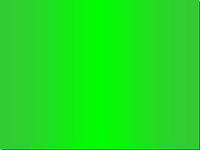 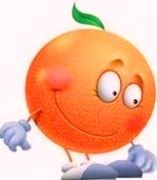 Заключение
При внедрении современной (инновационной) педагогической технологии в образовательный процесс педагог должен уметь:
 применять методы и приемы обучения, используемые в 
   данной технологии;
 проводить и анализировать учебные занятия, 
   построенные по новой технологии;
 научить детей новым методам работы;
 оценивать результаты внедрения новой технологии в 
   практику, используя методы педагогической диагностики.
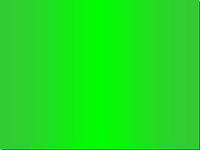 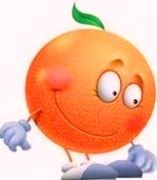 Спасибо за внимание.

Творческих Вам успехов!
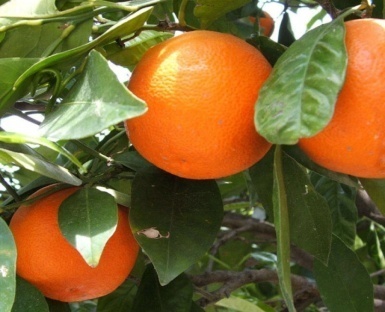